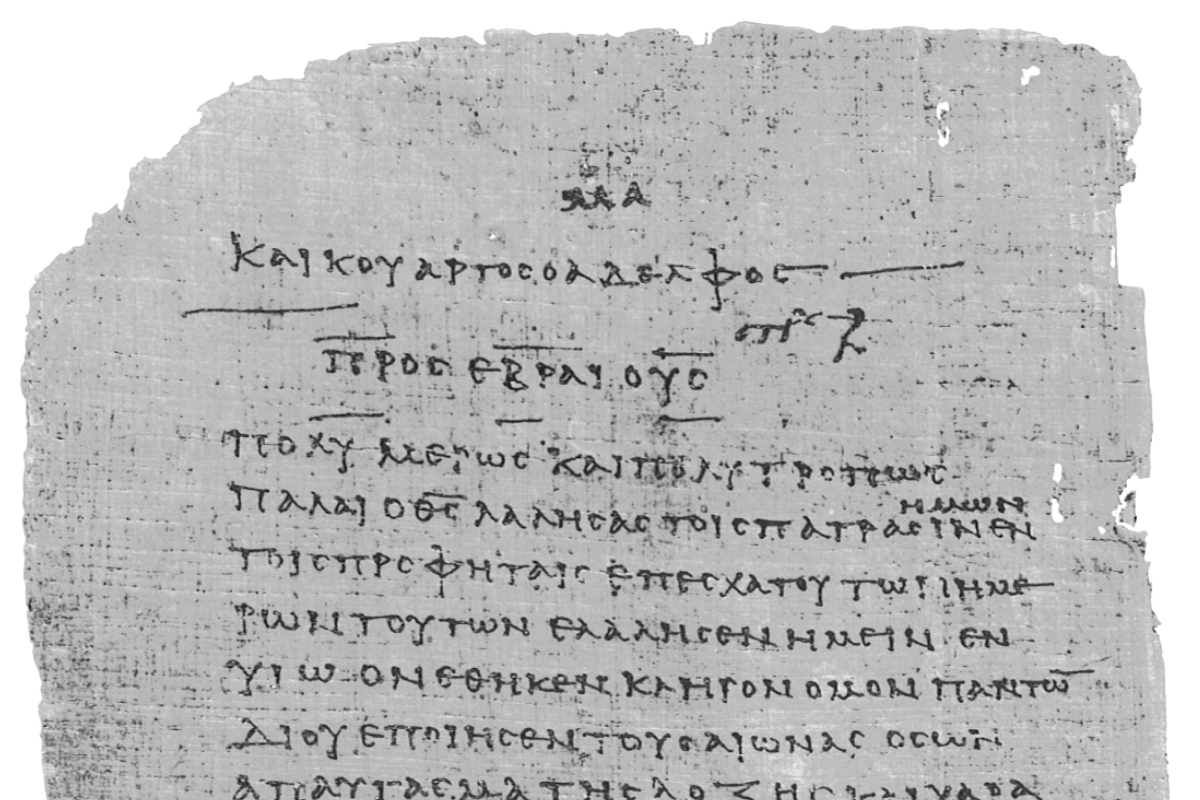 Pharisee Paul’s ἀπολογία to the Hebrews
						        Ἑβραῖος
Session-11

Hebrews 5:7 thru 6:8


  Cites Deut. 32:43
Dr. Dave Newton 
          © 2025
      Figure It Out 
      Calvary Chapel 
      Santa Barbara
Pharisee Paul’s ἀπολογία to the Hebrews   Ἑβραῖος
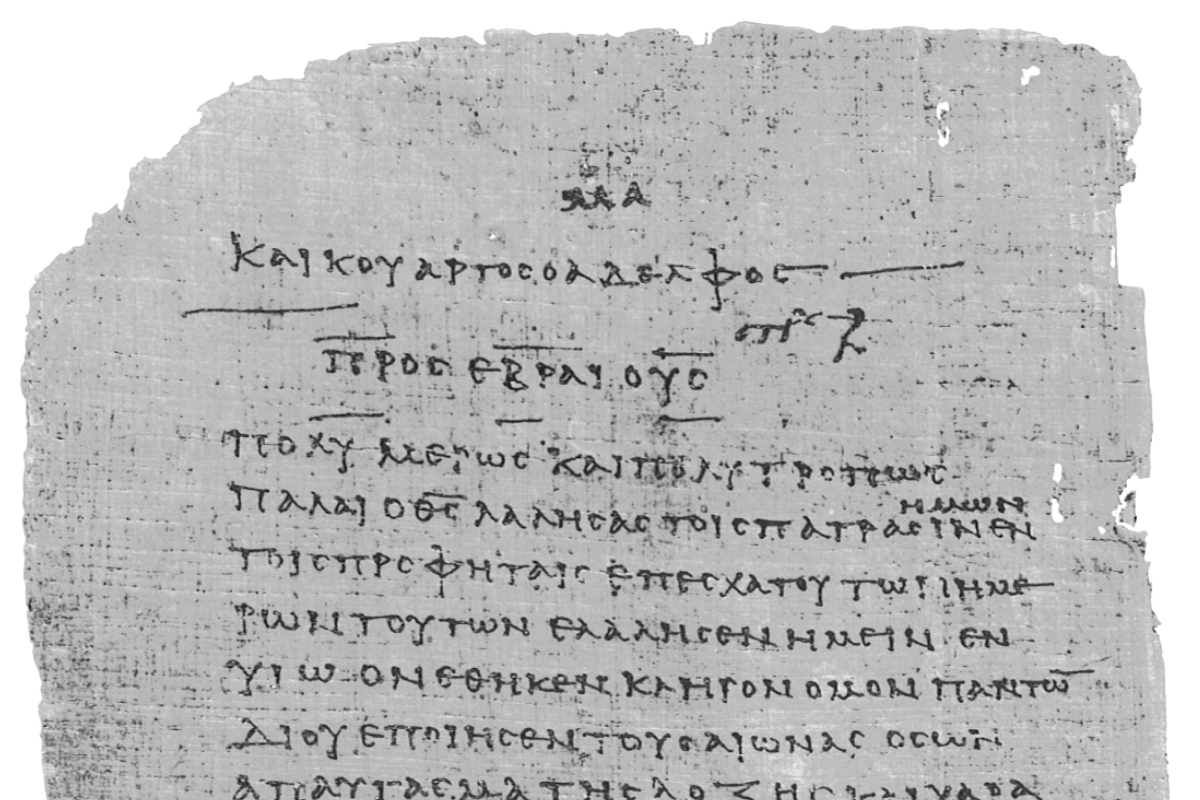 Two BIG Topics Tonight

	1. Warning #3 from Pharisee Paul re:   Growing Up  Maturing
	       Admonition: Get off the milk and press on to solid food!

	2. Continues this line of thinking aligned with his on-going parallels
	     Passover-Exodus-Canaan for fellow Hebrew brethren-believers
	        Admonition: Don’t stand still, stagnant, stop moving forward

	3. CANNOT lose justification-salvation   Paul’s apologia already confirmed
	     John 6:39-40   10:28-29		 Hebrews left Egypt slavery and
	     Romans 8:38-39    11:29			      never went back!
	     Philippians 1:6
	     1st John 2:19    3:9-10   5:11-13
Pharisee Paul’s ἀπολογία to the Hebrews   Ἑβραῖος
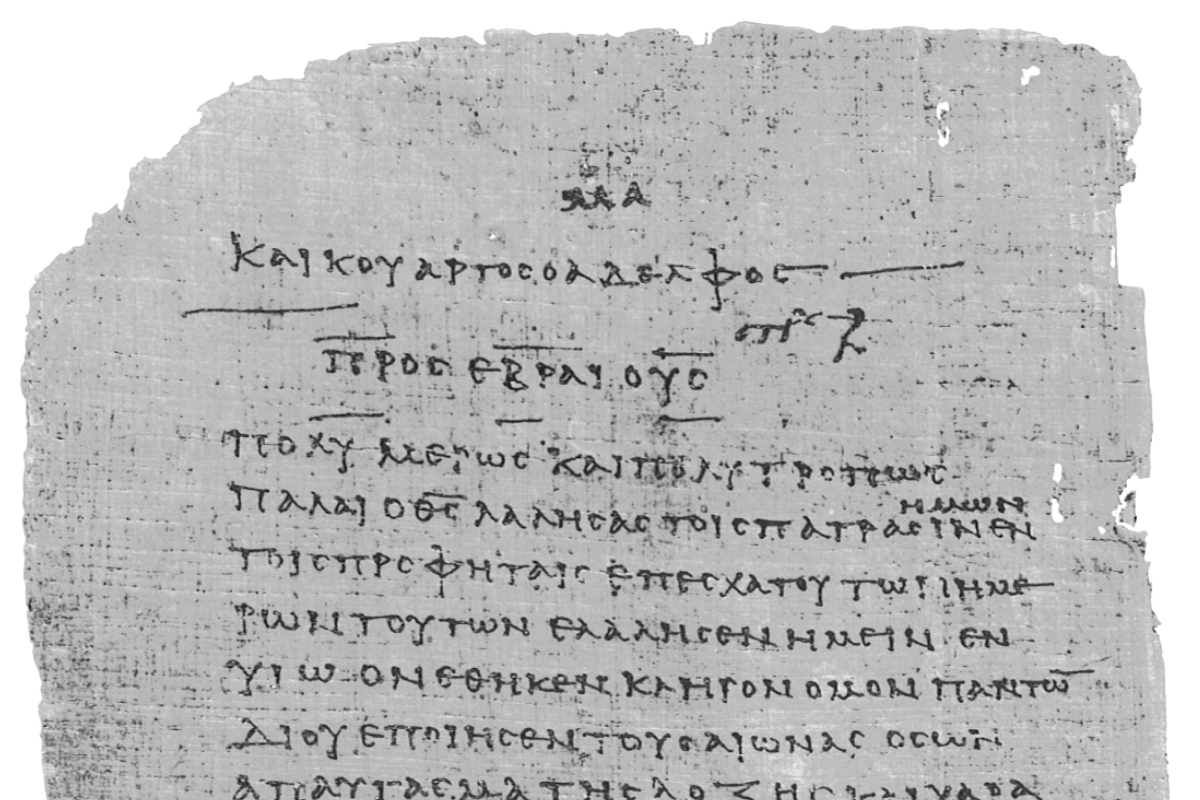 Hebrews 5:7-14   In the days of His flesh [Sept. 29 to May 32 AD] He offered up prayers 
and supplications with loud crying and tears to the One able to save Him from death, and 
He was heard because of His piety - although He was a Son, He learned obedience from the 
things which He suffered and having been made perfect, He became to all those who obey 
Him the source of eternal salvation [Jesus] being designated by God as a High Priest 
according to the order of Melchi Sedek       [time to learn of Jesus your High Priest]

Now concerning him we have much to say - it is hard to explain
since you have become dull of hearing for though by this time you ought to be teachers 
you have need again for someone to teach you the elementary principles of the oracles of 
God - you have come to need milk and not solid food - for everyone who partakes only 
of milk is not accustomed to the word of righteousness, he is an infant - but solid food is for 
The mature, who because of practice have their senses trained to discern good and evil.

	This sets up Paul’s seemingly DIFFICULT passage in next 8 verses . . .
Pharisee Paul’s ἀπολογία to the Hebrews   Ἑβραῖος
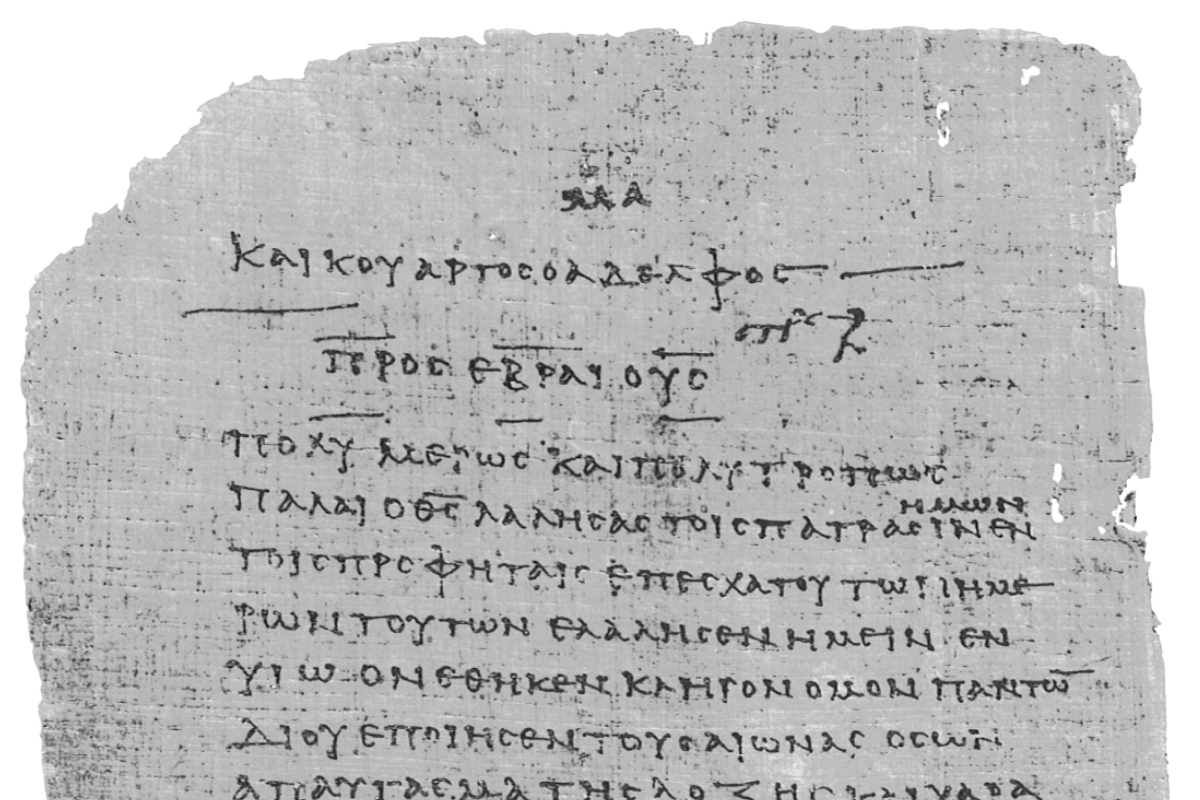 Hebrews 6:1-8   Therefore leaving the elementary teaching about the Anointed One
let us press on to maturity, not laying again a foundation of repentance from dead 
works and of faith toward God, of instruction about washings and laying on of hands
and the resurrection of the dead and eternal judgment  [all very Jewish matters]

. . . and this we will do if God permits           for in the case of those who have once 
	been enlightened and have tasted of the heavenly gift and have been made 
	partakers of the Holy Spirit and have tasted the good word of God and the 
	powers of the age to come and then have fallen away, it is impossible to 
	renew them again to repentance since they again crucify to themselves 
	the Son of God and put Him to open shame  WHY? for ground that drinks 
	the rain which often falls on it and brings forth vegetation useful to those for 
	whose sake it is also tilled, receives a blessing from God - but if it yields thorns 
	and thistles, it is worthless and close to being cursed, it ends up being burned
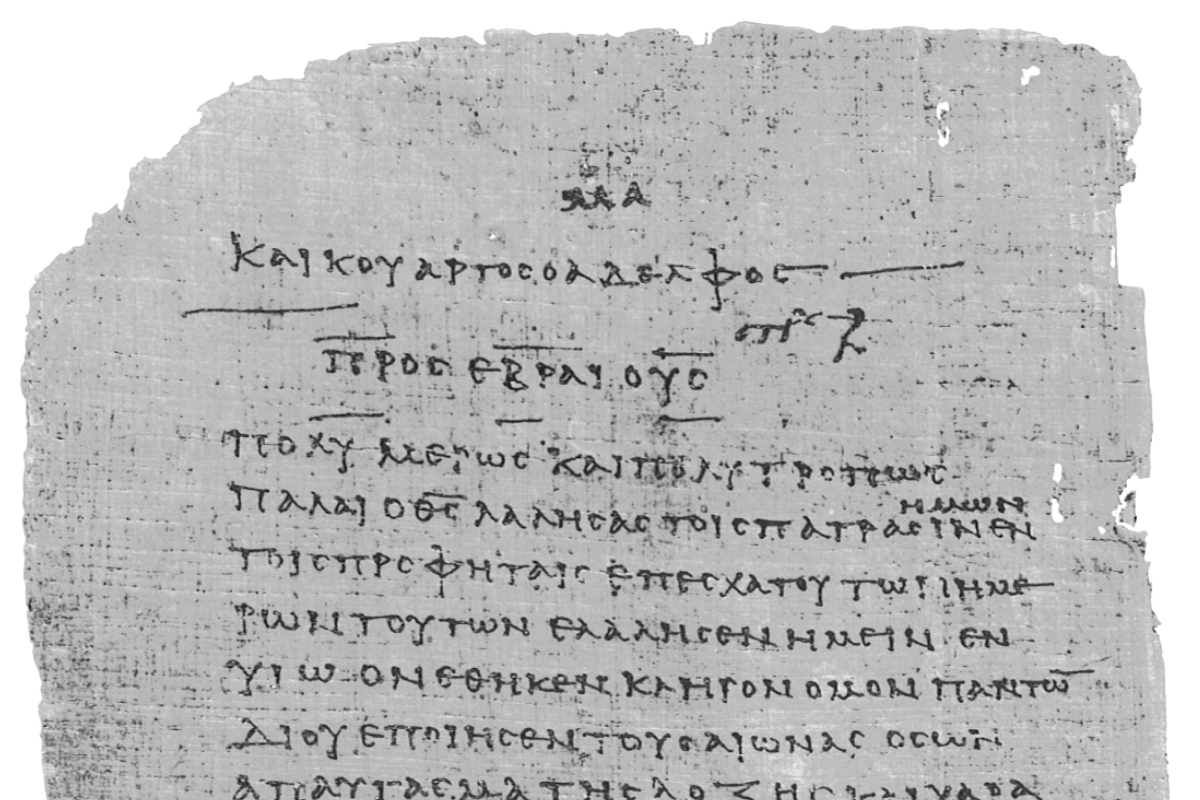 Hebrews 6:1-2   Move beyond elementary teachings about the Christ  [basics]
			                 new-believers’ class
let us press on to maturity, not laying again a FOUNDATION of:   [don’t stand still]

	1] repentance from dead works
	2] faith toward God
	3] of instruction about washings                
	4] laying on of hands 
	5] the resurrection of the dead 
	6] eternal judgment

  These 6 considered “elementary” first-round ‘basics’
  If these are milk, what is the solid food?  Jesus High Priest + King in Millennium

   v3 and this we will do, if God permits means "as God allows us to so move" 
   We are to move past basics into full spiritual maturity – THIS is once again
   running the race, stay on course, finish well, work thru your salvation Phil. 2:12-13
Remember these are all very Jewish-Hebrew rites
as Paul admonishes  
very Jewish
Hebrew believers
Pharisee Paul’s ἀπολογία to the Hebrews   Ἑβραῖος
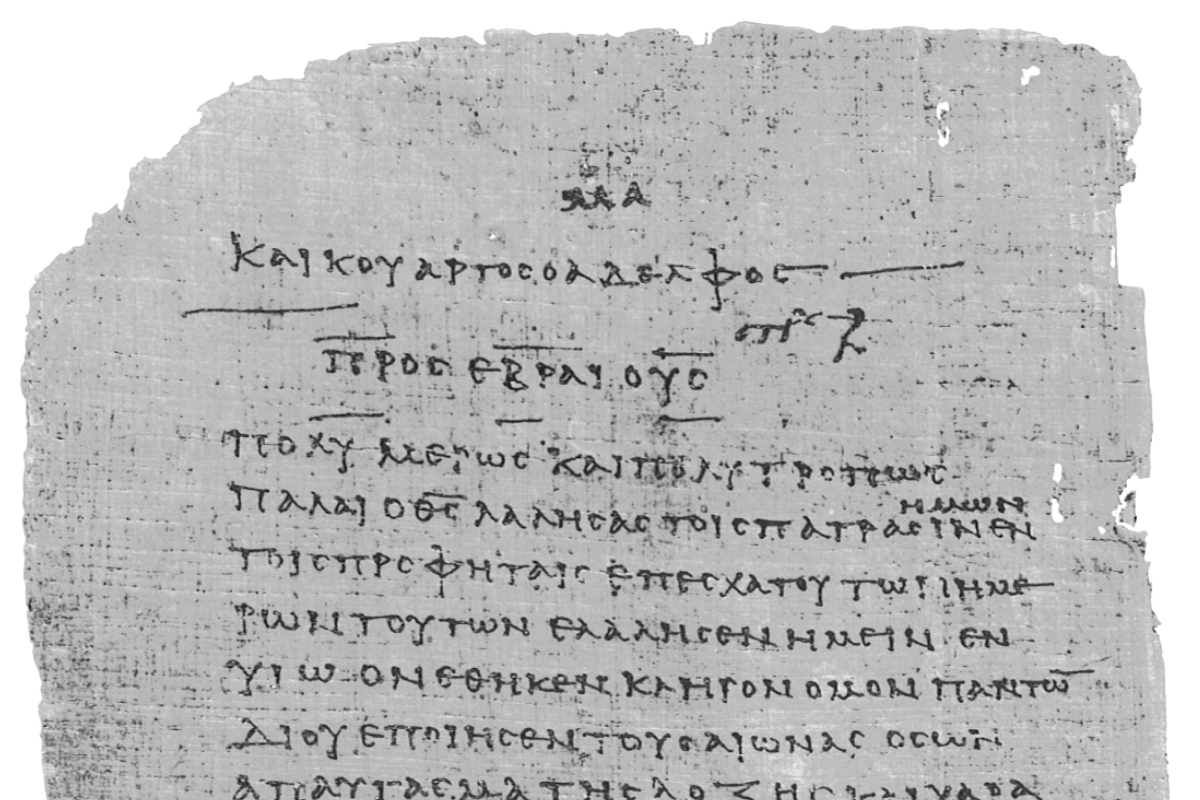 Hebrews 6:1-8      for in the case of those who have once:

			1] been enlightened 
			2] and have tasted of the heavenly gift 
			3] and have been made partakers of the Holy Spirit 
			4] and have tasted the good Word of God 
			5] and the powers of the “age” to come 

		      	and then have fallen away

it is impossible to renew them again to repentance since they again crucify to 
themselves the Son of God and put Him to open shame  WHY? 

because ground that drinks rain which often falls on it and brings vegetation useful to 
those for whose sake it is also tilled, receives a blessing from God - but if it yields 
thorns & thistles, it is worthless, close to being cursed and it ends up being burned
Pharisee Paul’s ἀπολογία to the Hebrews   Ἑβραῖος
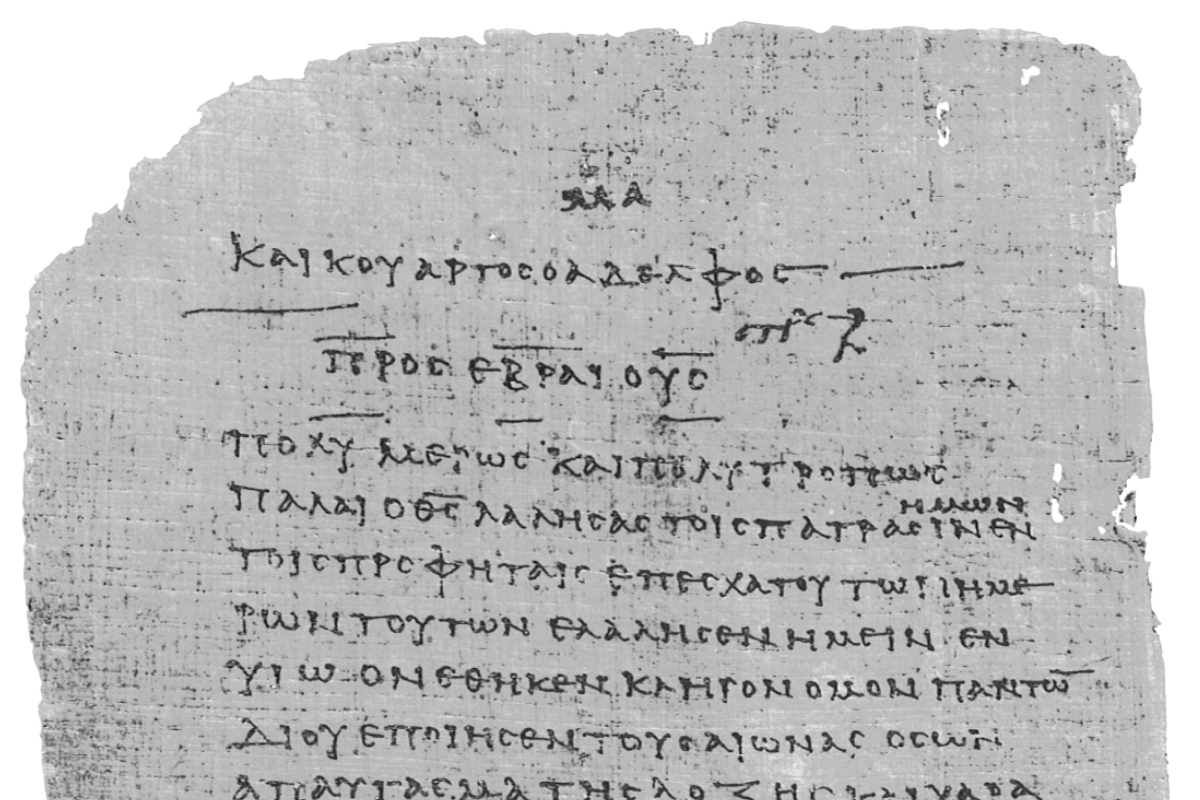 TOP-8 ATTEMPTS to INTERPRET THIS   [with 2 or 3 versions of each]


	1. Paul is simply making a figurative-hypothetical example [not literal] 
	2. Greek word “impossible” ἀδύνατος adunatos  must mean just ‘difficult’
								   [not the definition]
	3. Actually refers only to the OT Levitical sacrifices  [not salvation?]





	4. Profession of faith but not REALLY saved/born-again [but audience is saved]
	5. REALLY saved/born-again but they absolutely lost salvation [NOT possible]
	6. People get saved, lost, saved, lost, saved, lost  THEN hit their max limit
									[cycles over time?]
Pharisee Paul’s ἀπολογία to the Hebrews   Ἑβραῖος
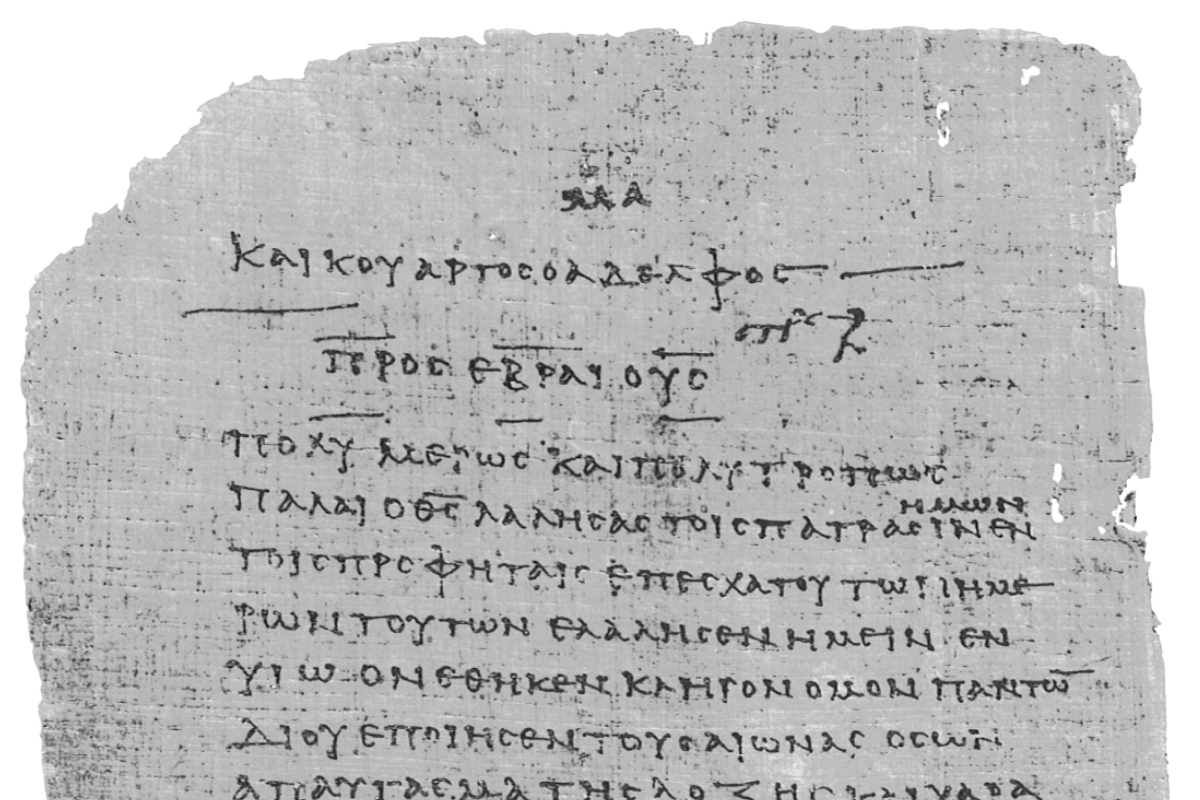 TOP-8 ATTEMPTS to INTERPRET THIS   [with 2 or 3 versions of each]


	7. Paul refers to unbelievers agreeing in mind with basic truths about Jesus 
	    but no spiritual conversion – they got a little enlightened - had a little taste
	    these are soils #2 and #3 Matt. 13:3-23  [but Paul’s audience saved Hebrews] 
	

	8. Paul refers to Hebrew Believers	then infers “IF” they fall away as hypothetical
	    instance to make point that Believers cannot/do not fall away, otherwise
	    Jesus would have to be crucified over and over  This grammatical tool is called
	    ‘reductio ad absurdum’ = logic leading to absurdity proves it can’t happen!
	     BIG problem: Greek text has no “IF” of any kind - obvious or inferred
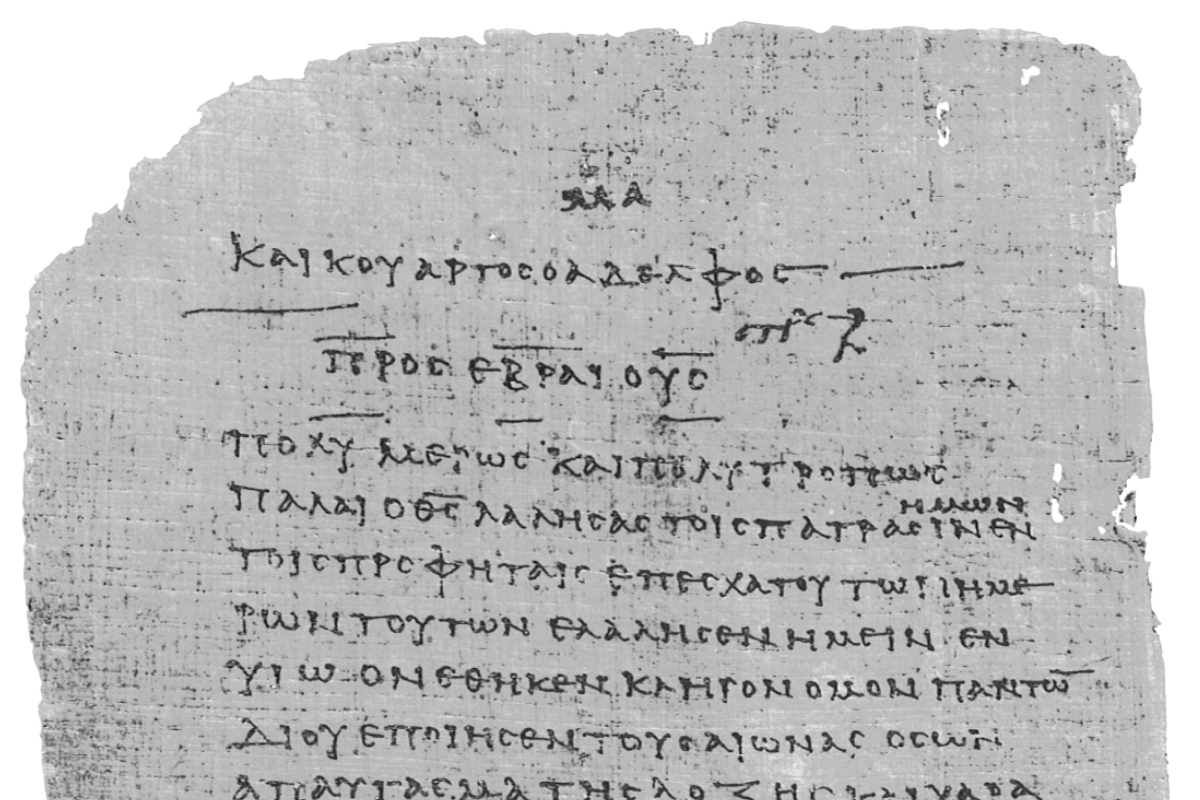 Newton’s 9TH Position: use Scripture Greek-context to understand Scripture
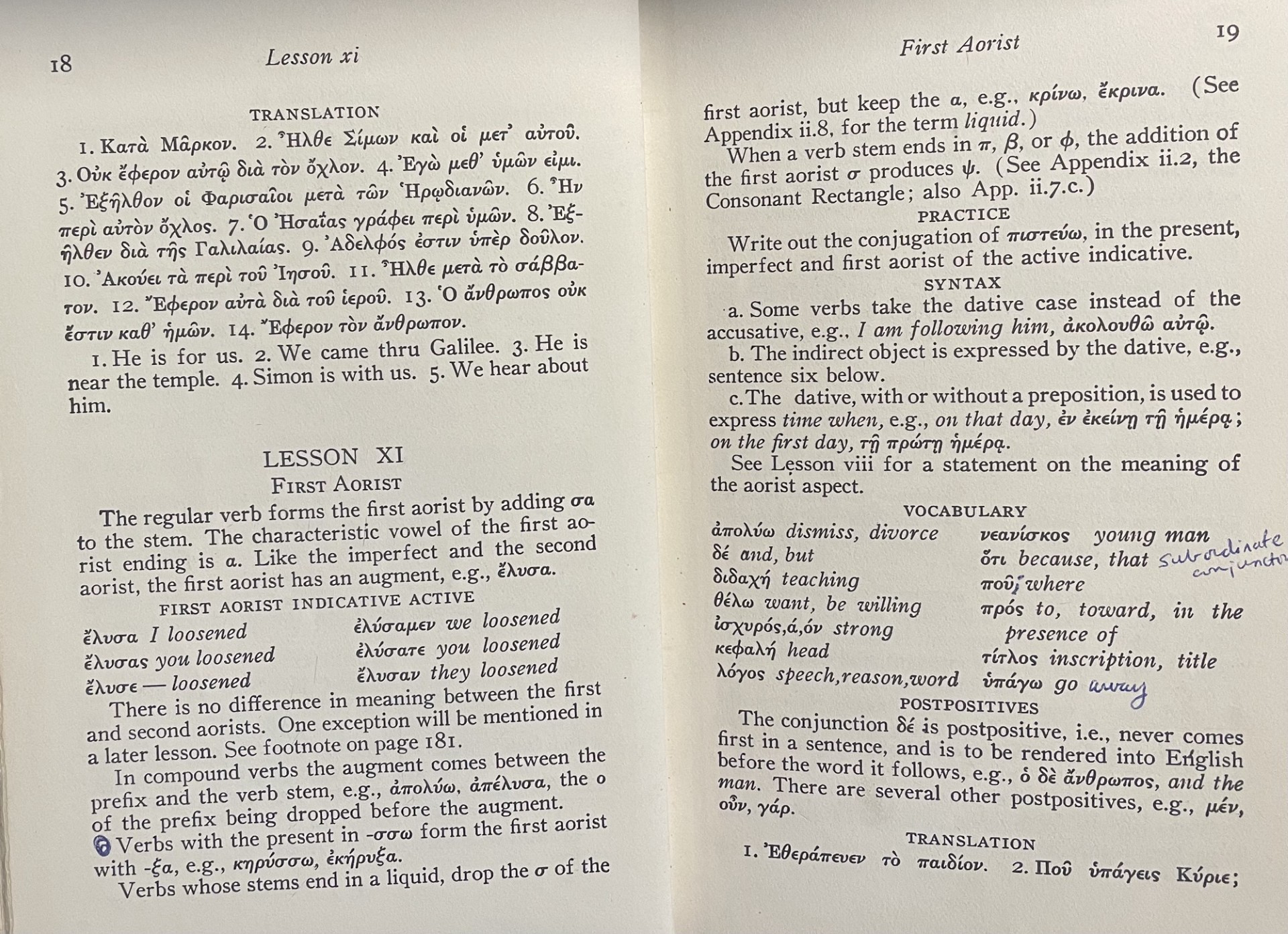 Aorist tense is 
completed action
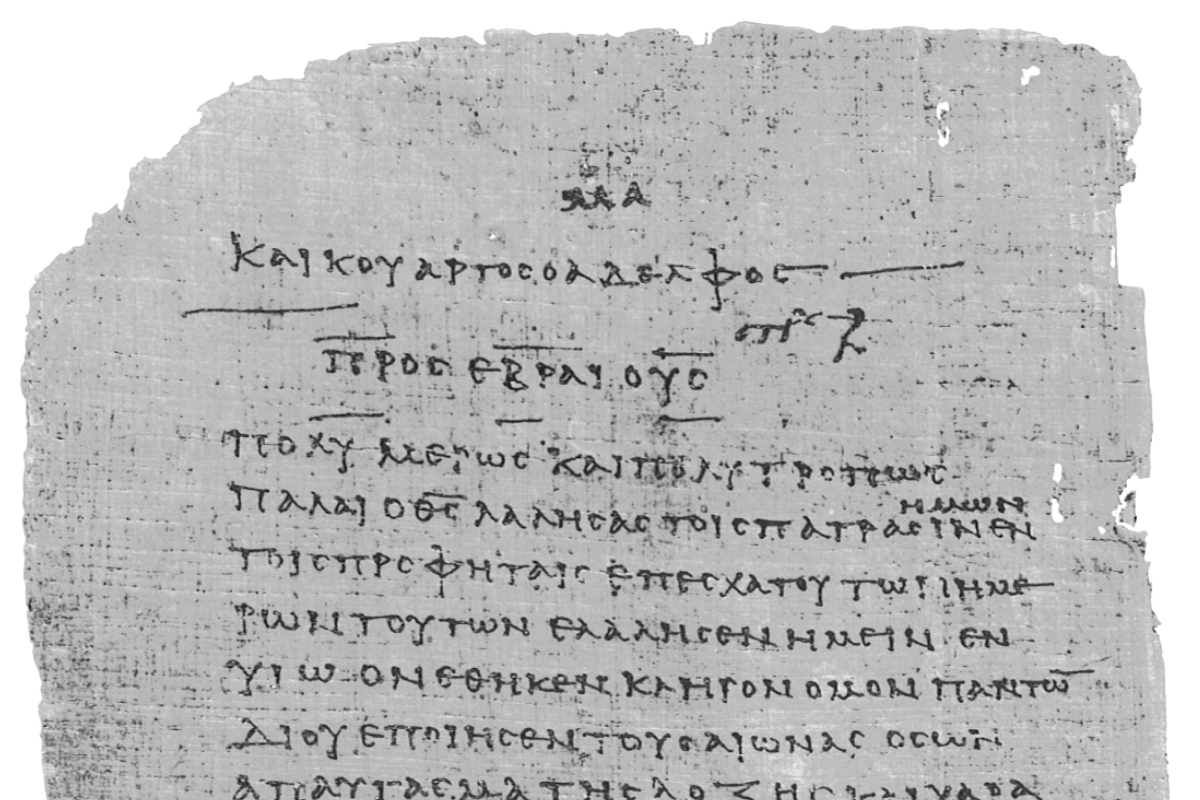 Newton’s 9TH Position: use Scripture Greek-context to understand Scripture

	verses 4-5-6  are just ONE sentence with 5 descriptors
	once enlightened		φωτίζω  photizo = regenerated, brought to light
	[aorist tense: completed]	same as Heb. 10:32 remember the former days after
					being enlightened, you endured great conflict sufferings
					These are CLEARLY saved 

	tasted heavenly gift		same as Heb. 2:9  Jesus “tasted” death for everyone
	aorist				                              not a sample or halfway, Fully saved! 

	partakers of Holy Spirit	Heb. 2:14 μέτοχος  metochos = all-in Full participation
	aorist				Heb. 3:1 holy brothers full-participation heavenly call 
					Heb. 3:14 we are full-participation with Christ if we 
						       hold fast with assurance until the end
       tasted good word of God	ῥῆμα rayma = spoken word
       powers of world to come	Heb. 2:4 saw miracles, signs  [power]
	aorist				αἰών  aion = singular time/age [plural is ‘worlds’]
					when Mashiach has come points to Millennium kingdom
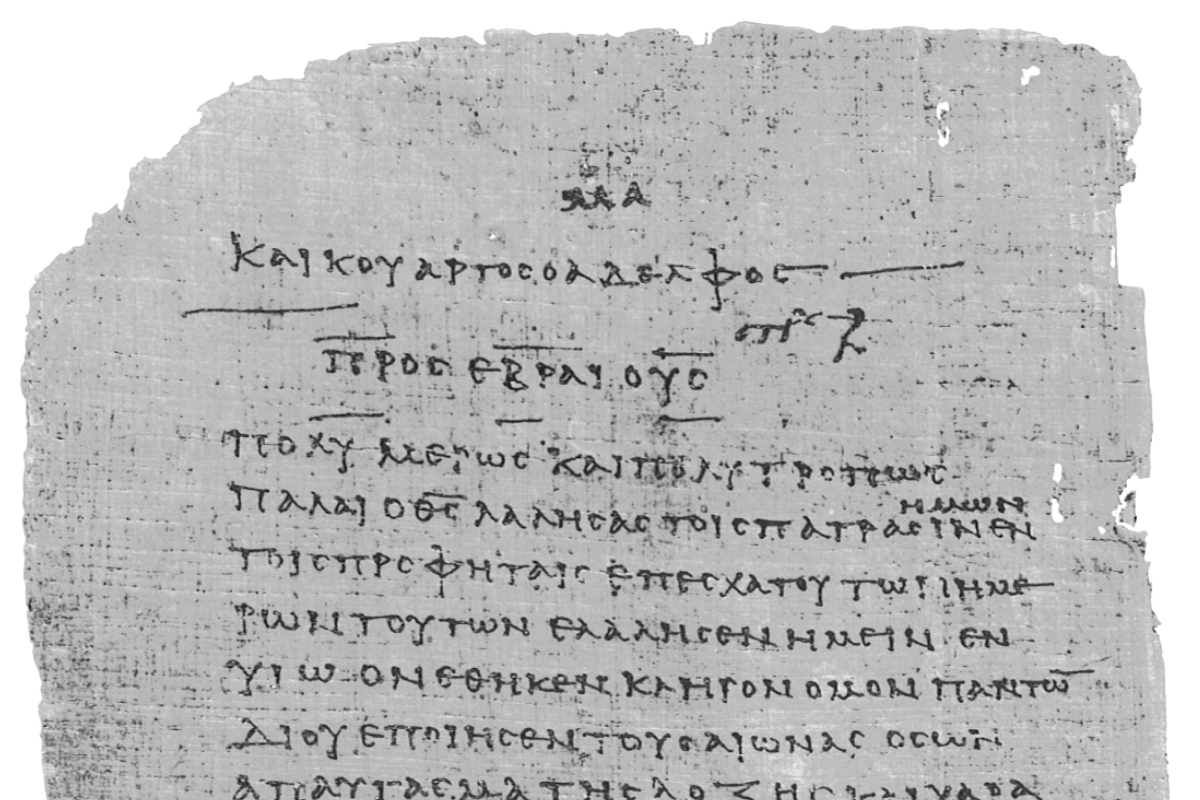 Stay with Paul’s on-going parallel       Passover-Exodus-Canaan inheritance:
					           [these Hebrews are believers-justified-saved]

	 v5 - μέτοχος  metochos = all-in Full participation in exit from slavery [sin]
					      Fully understood Millennium kingdom to come
				  but refuse to go forward [sanctification]  they stop/stagnate! 

	THESE match up exactly with Paul’s Hebrew history parallel . . . . Guess?
		 They are same as those at Kadesh-Barnea [Genesis 14] 

	Heb. 6:6 ἀδύνατος adunatos = impossible [dunatos = happening, a-dunatos = not]

	These Hebrews are all saved Full-Participation in the 5 descriptors aorist completed

    IF a person in 5 completed-descriptors it is a-dunatos [impossible] 
						       to renew them again to repentance

	because they: 1] stop moving forward  	aorist completed
		    	 2] crucify Jesus		present-active continuing activity	
		    	 3] openly ridicule Jesus	present-active continuing actions
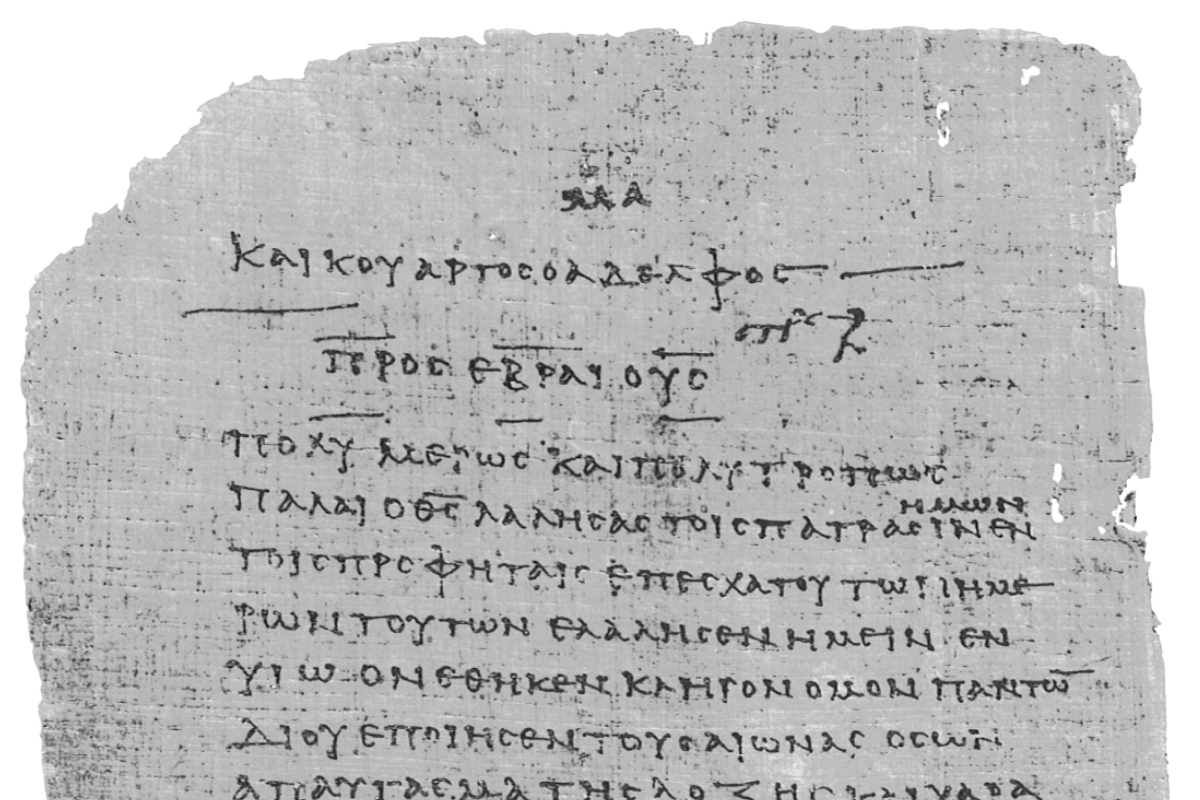 Saved Hebrews are Full-Participation in 5 descriptors aorist completed

     IF a person in 5 completed-descriptors it is a-dunatos [impossible] 
						to renew them again to repentance

	because they: 1] stop moving forward  	aorist completed
		    	 2] crucify Jesus		present-active continuing activity	
		    	 3] openly ridicule Jesus	present-active continuing actions

	 Based on this grammatical Greek language, the a-dunatos [impossibility] 
		remains only IF #2 and #3 are continuing/on-going/stay active 
		IF they become aorist completed, THEN impossibility ceases

	3 Actions above  [one aorist two present-active]  define a-dunatos
	IF persons stop doing two present-active it is no longer impossible so they are then
	     able to be renewed, but IF they continue in these, they cannot be renewed!!
	What person does in present-active actions enables that impossibility
	Impossible is dependent upon person’s two present-active CONTINUING actions
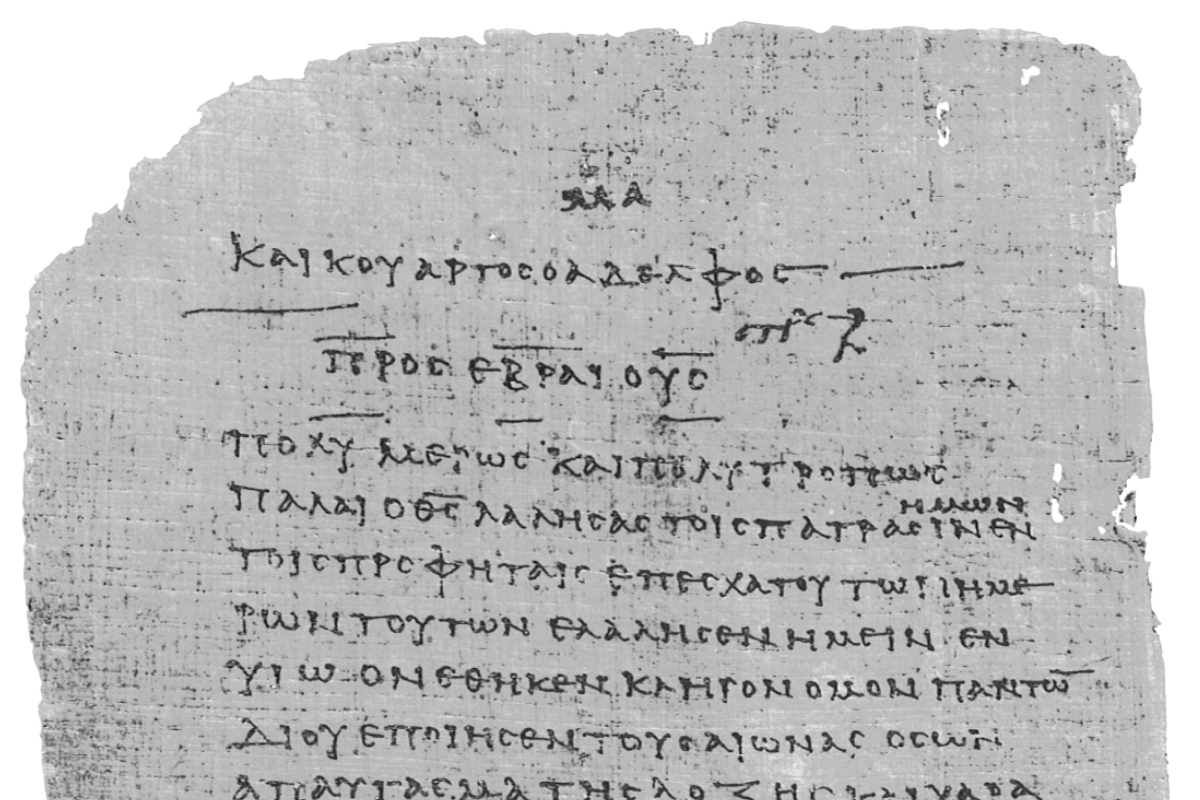 HERE’S THE KEY!!!

       IF the a-dunatos [impossibility] was explained by Paul as a permanent state, 
	THEN  2] crucifying Jesus and 3] openly-publicly ridiculing Jesus
		your sin trivializes it          your ‘witness’ has NO testimony 
	those two present-active actions would have been in the aorist completed tense

	Paul’s deliberate structure of Greek grammar is by definition “Temporary”
 	          and is NOT permanent!

	BECAUSE Paul uses present-active tense in these two actions, it is not a
		permanent state without any hope for forgiveness-restoration, rather
		there IS hope for any who slip-away, have unbelief, or become stagnant
	IF ”crucifying” and “ridiculing” had been aorist completed THEN any person
		who slips away, has unbelief, or stops moving forward would have 
		NO hope to be renewed again to repentance 

                      this is not ”renewed again to salvation” but “renewed to repentance”
								                       WHAT IS THIS?
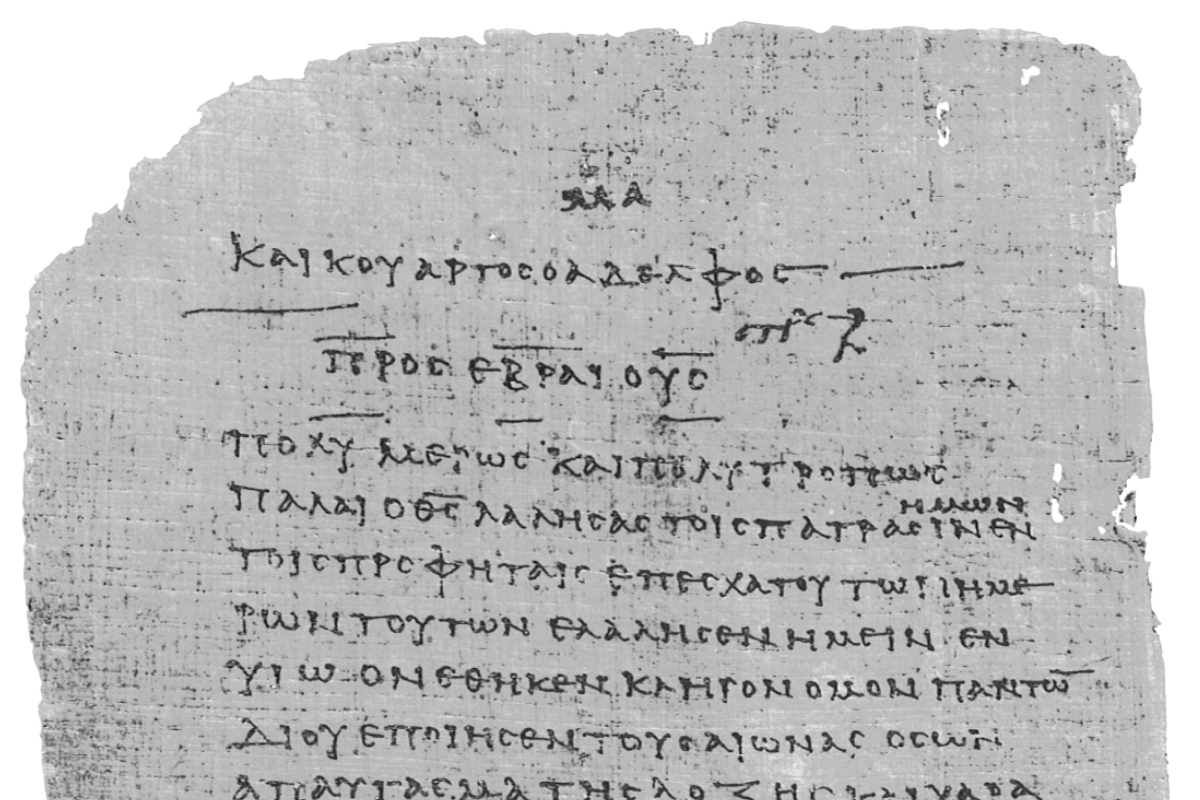 Pharisee Paul did not say: ”renewed again to salvation” 
	    Paul clearly said: “renewed again to repentance”
				                    μετάνοια metanoia = change your mind

Numbers 13 + 14  God swore by His own Name:  “Hebrews will not enter the land”
		 That oath means God cannot change His mind [proclamation]
			       this gets to the immutability of God’s character

        12 spies, 1 from each tribe, only 2 got their inheritance
        Numbers 13:19-20 scout a] inhabitants and b] land
		        23-24 grapes of Eschol were massive
                                                            GIANT inhabitants
						   were massive
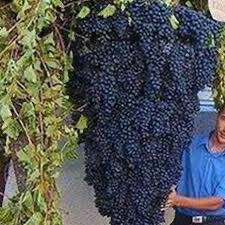 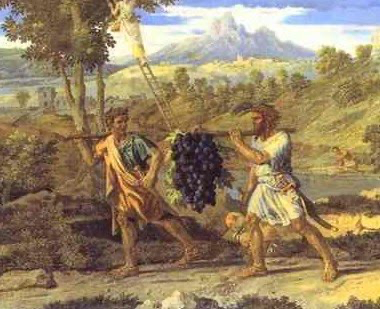 Pharisee Paul’s ἀπολογία to the Hebrews   Ἑβραῖος
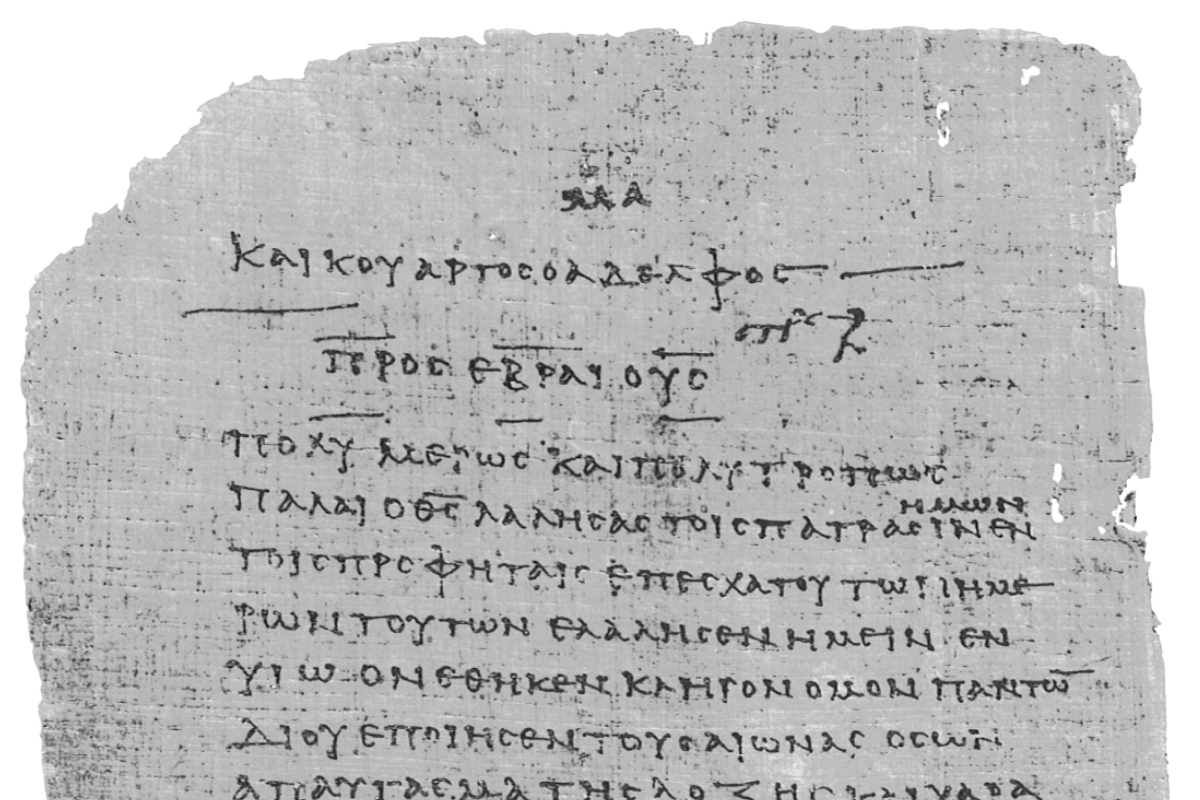 Numbers 13:19-20 scout inhabitants and land
	          23-24 grapes of Eschol were massive
     YES! the land is robust, but people are too big!
             Caleb says, “Let’s go in right now”
             10 spies, “Anakim-Nephilim we’re grasshoppers”

     14:1-2 Congregation murmurs, cries, complains “We came to die in wilderness?”
	                                                      “Let’s appoint captain to go back to Egypt” 
	  Caleb + Joshua “Lord surely will give it to us” Congregation STONED them 

	  Lord says, “How long will I be provoked, consider ALL the signs I showed”
		  “I will start over a new nation – I will disinherit them” 
		    God DID that in Genesis 6 with worldwide flood – left only 8 people
             Moses intercedes-negotiates, “The nations will say God was not able”
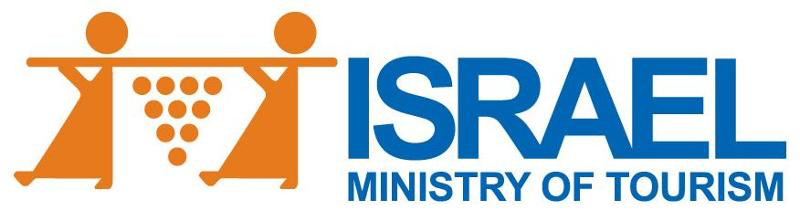 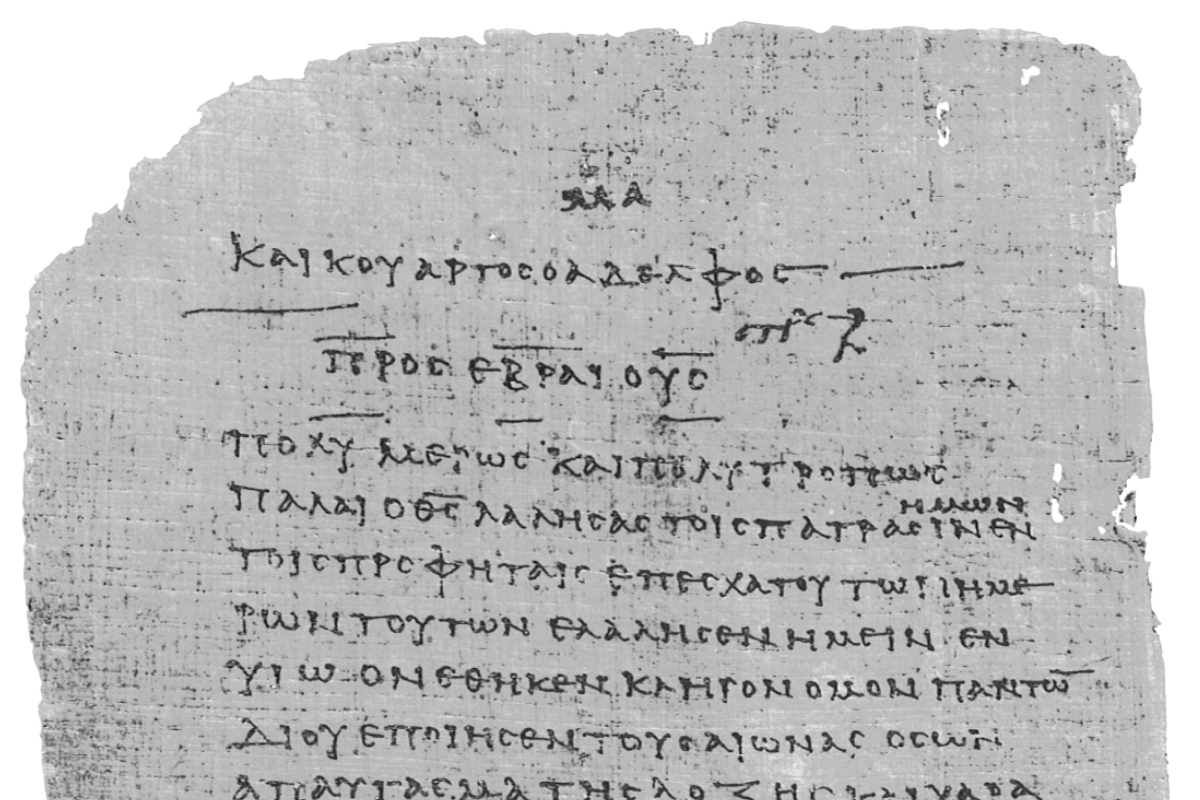 Moses intercedes-negotiates, “The nations will say God was not able”

   Numbers 14:17-18 “I beg of you Lord - You are longsuffering, merciful, forgiving
	    iniquity and transgression, BY NO MEANS CLEARING THE GUILTY, 
	    continuing the sin of the fathers to their children, 3rd and 4th generations”

         v 19-21 “pardon these people Lord as per Your great mercy, as you have 
		  forgiven them since Egypt until now” - and the Lord pardoned them
         Part-1: God does forgive them of their sin [they remain justified-saved]
		However 
         Part-2:  as I Already Swore, they shall not see the land [inheritance]
		God references His oath that HE cannot “change His mind”
							                μετάνοια metanoia 
Remember Heb 3:17-19 God cannot change His oath
So the people ‘change their mind’ - are forgiven - but God cannot change His mind!

	        In fact, Hebrews try to take land on their own and suffer massive defeat!!
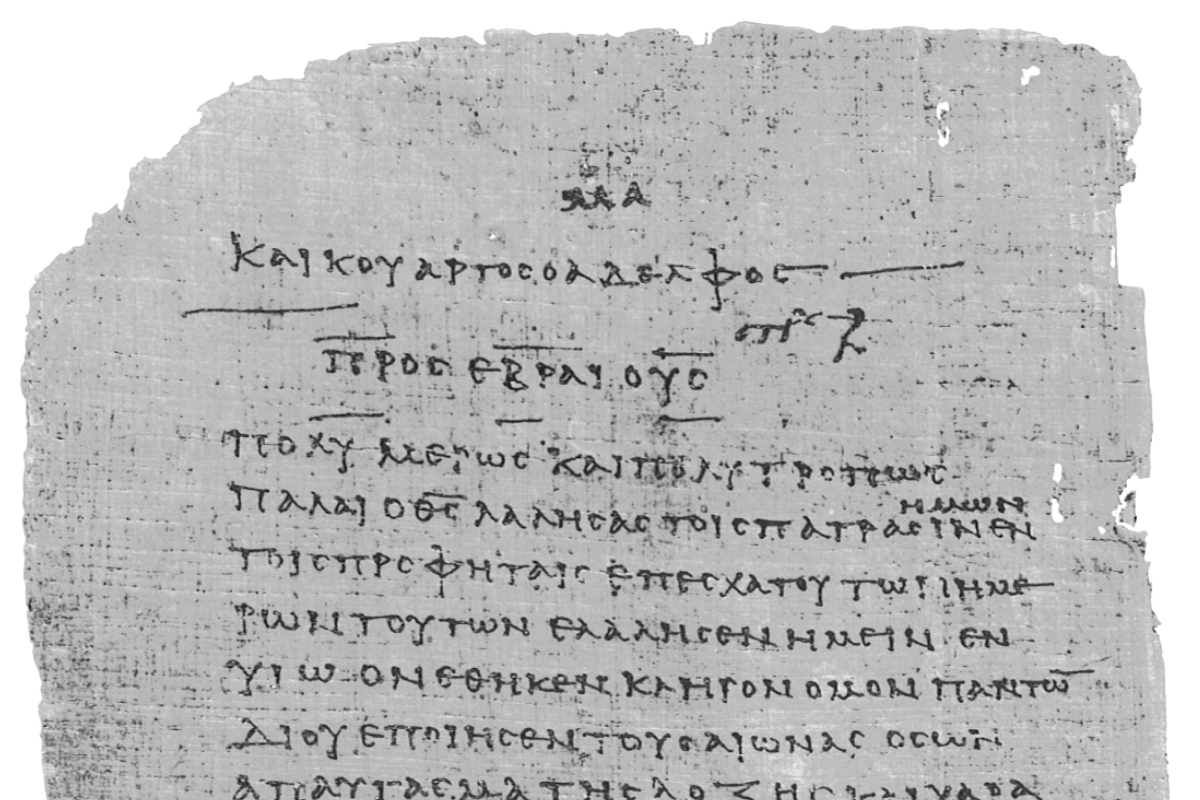 However . . . as I the Lord swore they shall not see the land [inheritance]
		God references His oath that cannot be changed
		Heb 3:17-19 God cannot change His oath

People repent [Hebrews changed their minds] but too late for God to change His mind!

Paul’s statement: “it is impossible to renew them again to repentance”
    actually reads: “impossible to renew again due to a changed mind”
                             WHO cannot reverse-change mind? The people?   
    NO it is God who cannot relent-reverse-change His decision due to His oath!

Paul illustrates same point later in Heb. 12:16-17 immoral-godless Esau disobeyed 
	 sold his birthright to Jacob for food.  Then at time to inherit the blessing he 
	 was rejected, there was no room for Isaac to relent-reverse-CHANGE His Mind 
	 even though Esau pleaded with tears     [Isaac could not change his oath]
Pharisee Paul’s ἀπολογία to the Hebrews   Ἑβραῖος
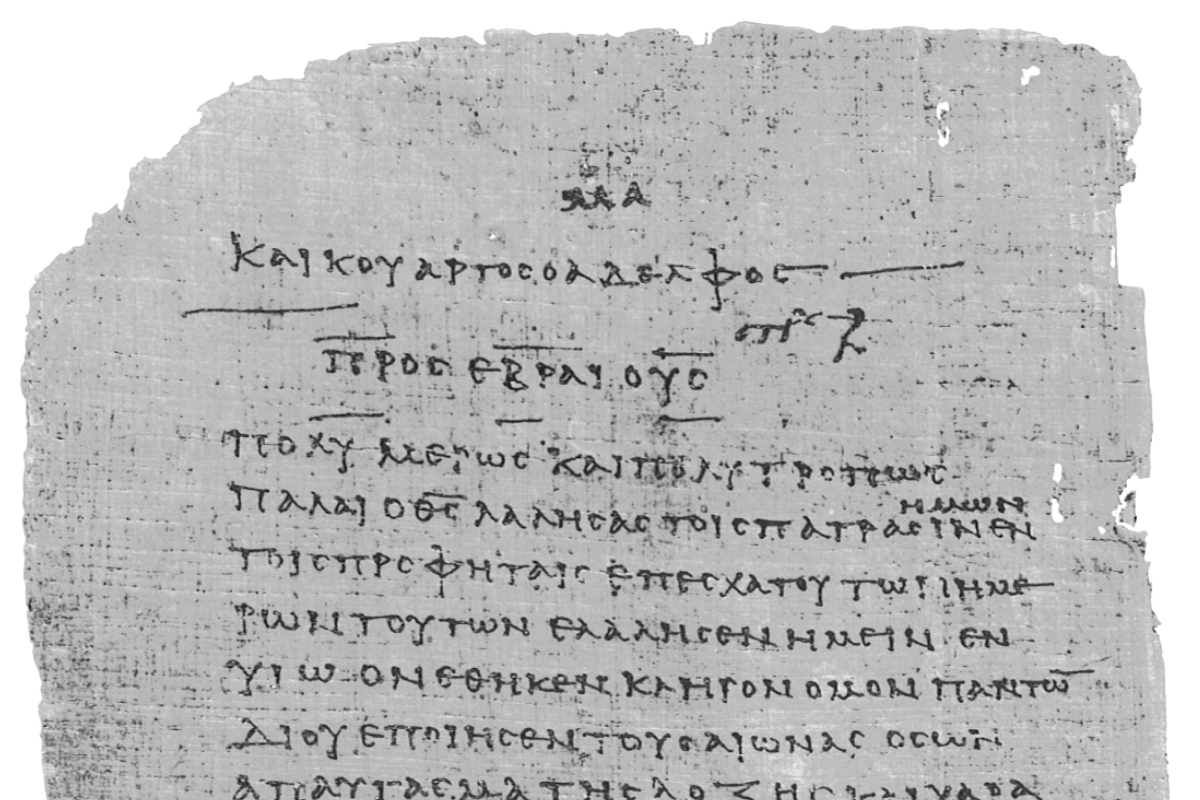 Details in Genesis 27  Isaac asks Esau to hunt and make him one last amazing 
	meal before he dies.  While Esau is out hunting, Rebekah makes similar meal
	and gets Jacob to go into Isaac to receive the blessing before Isaac dies, by 
	deceiving Isaac to believe Jacob is Esau

	v19 Jacob blatantly lies to Isaac “I am Esau” and gets Isaac’s blessing.
	Isaac evens asks, “How did you hunt and prepare this so fast?” 
			        and Jacob lies “The Lord let me do this”
	v22 Isaac says voice sounds like Jacob, but hands feel like Esau
	v24 Are you really my son Esau?           “Yes I am” [blatant lie]
	v30 Esau returns and the deception comes to light 
	       Esau pleads with tears that Isaac would relent-reverse-change his mind 
	       but Isaac says, “I cannot give you that blessing” 
			              [he cannot relent/change his mind]
Pharisee Paul’s ἀπολογία to the Hebrews   Ἑβραῖος
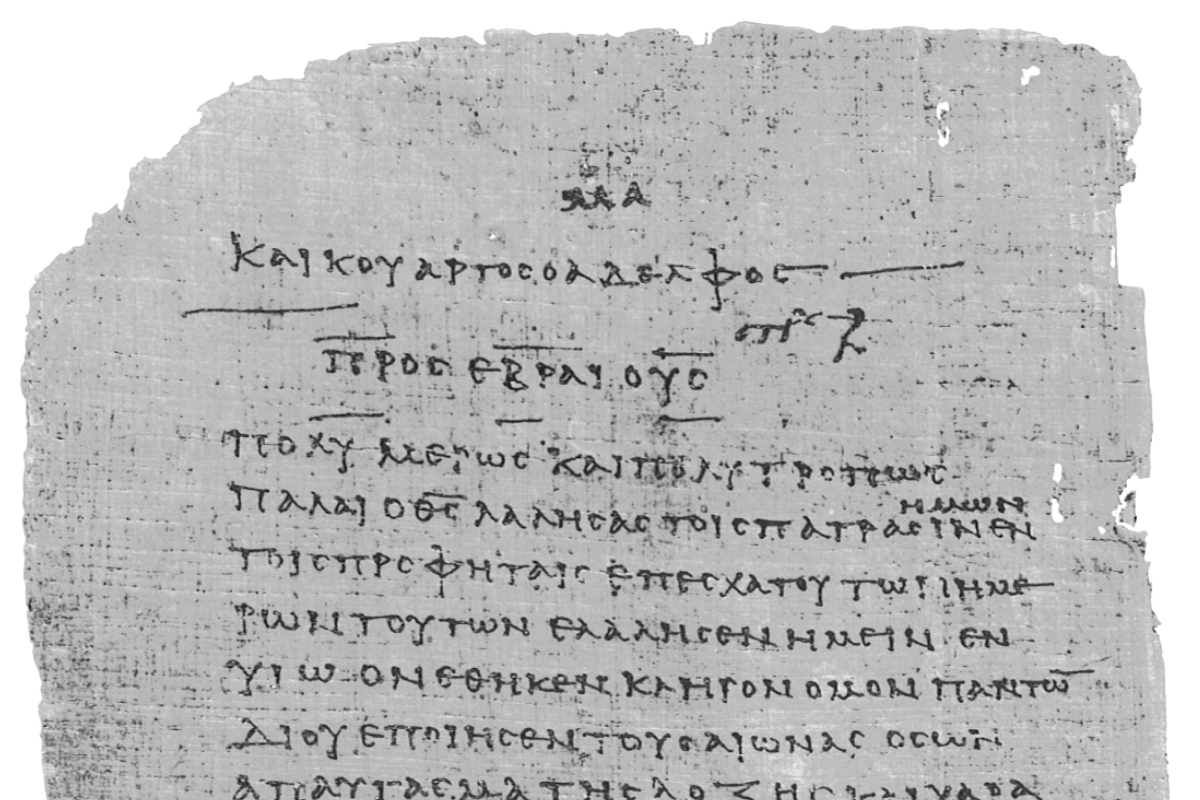 again Hebrews 6:6  it is impossible [a-dunatos] to renew them due to a 
			Change of God’s Mind  [His oath by His name cannot change]

     because they again put Jesus on the cross [continued sin trivializes His sacrifice]
     and their witness in the world puts Jesus to shame [they have NO testimony]

      HOW does this work?  an analogy/metaphor . . . 

v 7-8 because ground that drinks rain which often falls on it brings forth vegetation 
         useful to those for whose sake it is tilled and receives a blessing from God
         BUT if the ground yields thorns and thistles, it is [3 things] 1- worthless and 
         2- close to being cursed, and 3- ends up being burned   Matt. 13 ‘soils’
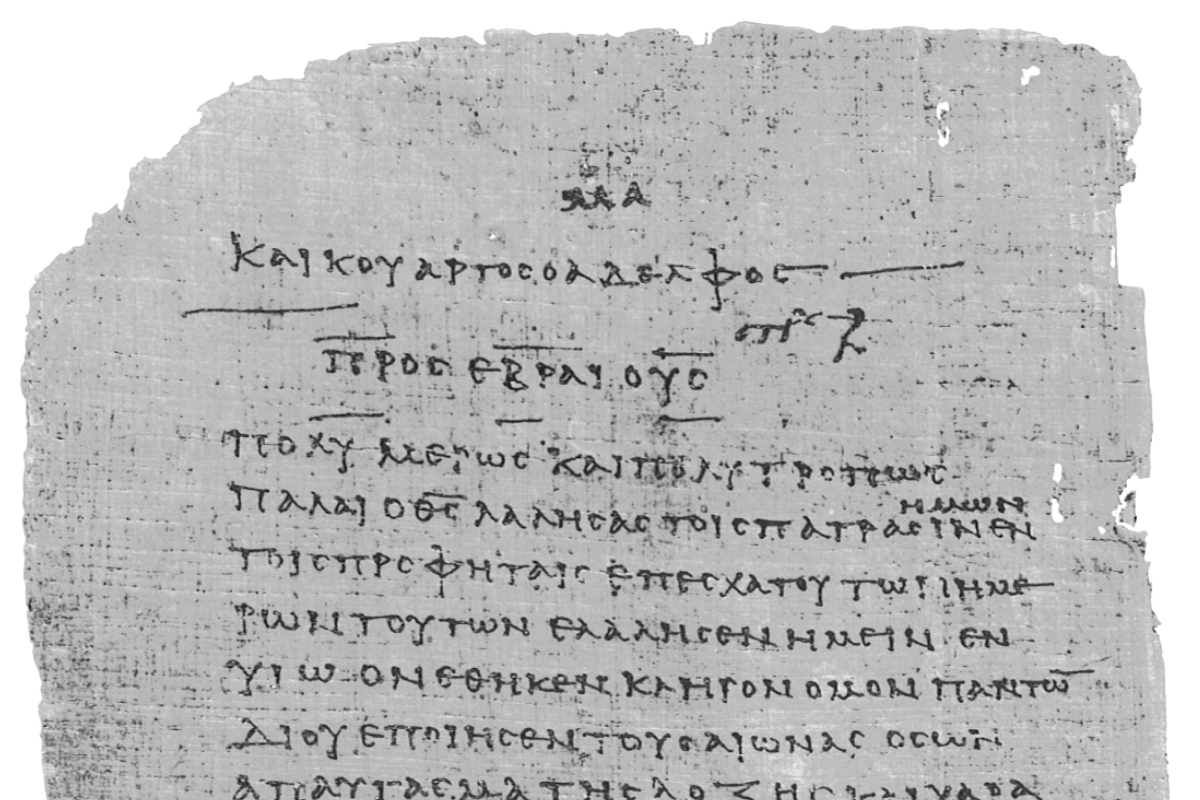 v 7-8 ground drinks rain brings useful vegetation receives a blessing from God
         ground drinks rain brings thorns and thistles, it is: 
	      1- worthless    2- close to being cursed  3- ends up being burned

    Field full of weeds, FIELD is not destroyed or discarded, but bad growth
    is 1- worthless   2- cursed   3- burned off so field can again produce vegetation.

    This expands verses 4-5-6 Hebrew believers who align with lusts of this world
    [slip away, unbelieving heart, remain stagnant/no forward progress]
    their works are worthless, cursed, and burned up when tested by fire at Bema
                       1st Corinth. 3:12  gold silver gems come thru test by fire
				       wood hay stubble/chaff consumed by test of fire

Remember: Hebrew nation stagnated at Kadesh-Barnea, stopped moving forward,
	         resulted in God’s oath that could not change His mind: NO Inheritance!
	         They were 1- worthless, 2- close to being terminally cursed, and
	         3- ended up dying in wilderness . . . BUT after that field was burned off
	         it had WORTH was not permanently CURSED and next generation
	         did enter that inheritance [useful vegetation received God’s blessing]
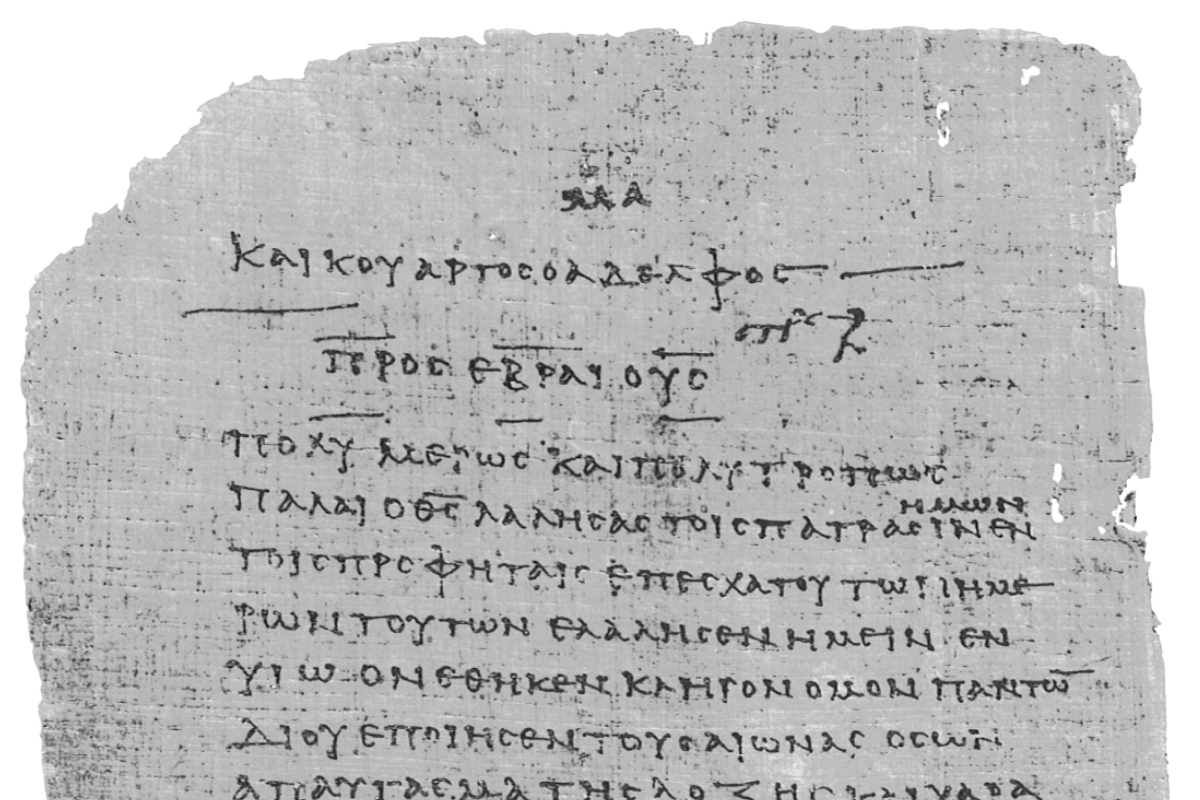 SUMMARY

	Pharisee Paul: “Hey my Hebrew brothers in Christ [saved-justified believers] 
	don’t slip away, don’t fall into unbelief, and DON’T remain stagnant but keep 
	moving forward in your sanctification.  Move past the elementary teachings of
	Judaism ‘basics’ [get off milk] and press into maturity [solid food] regarding
	Jesus your High Priest and His ministry now in heaven AND when He comes in
	His Millennial kingdom”     WHY? . . .

	Paul: . . . “BECAUSE you cannot slip, doubt, stagnate in active-present tense
	that mocks-scorns what Jesus did on the cross for you and you ruin any chance
	of having a solid witness-testimony as a true believer . . . so NO inheritance!”
	                 You won’t lose your justification-salvation - but NO Rewards

	Paul: “Convert current actions to aorist completed [done, finished] and you
	CAN be renewed to repentance and like 2nd generation, get your inheritance!
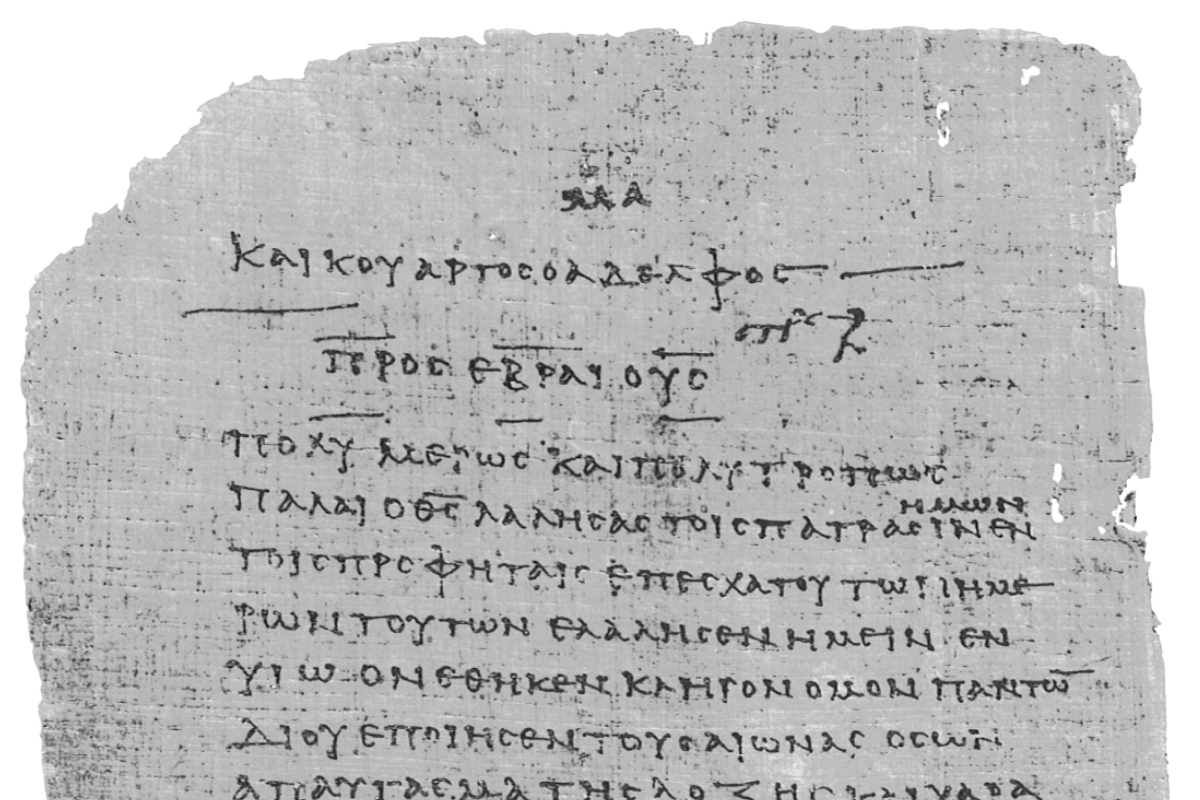 Pharisee Paul’s ἀπολογία to the Ἑβραῖος
NEXT WEEK

	 Session-12 
	Hebrews 6:9-20

            Much Better Priesthood
             in Jesus